Пільноолексинецька загальноосвітня школа І-ІІІ ступенів
32050 вул.Центральна, 10 с.Пільний Олексинець Городоцький район Хмельницька область

pilny_school@i.ua
Постійно в полі зору
Комфортне навчальне середовище – запорука якості освіти
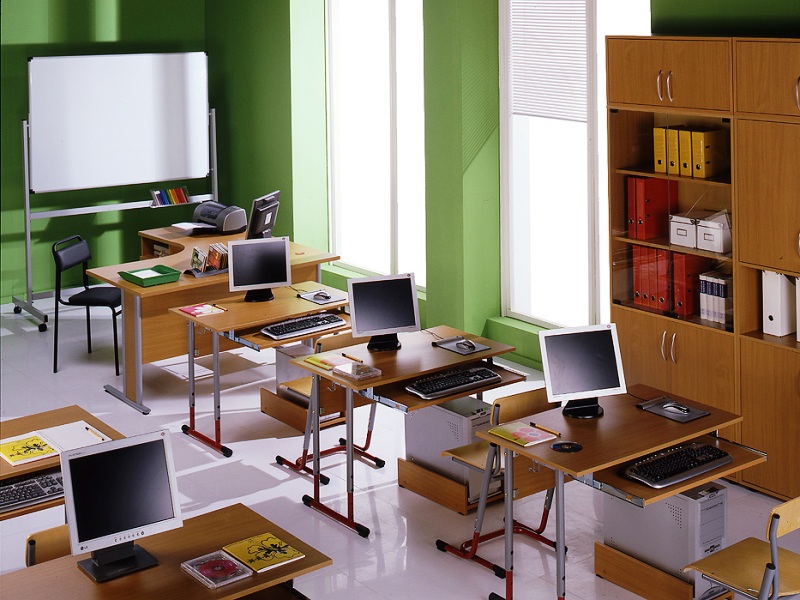 Якісне харчування – запорука успішного навчання
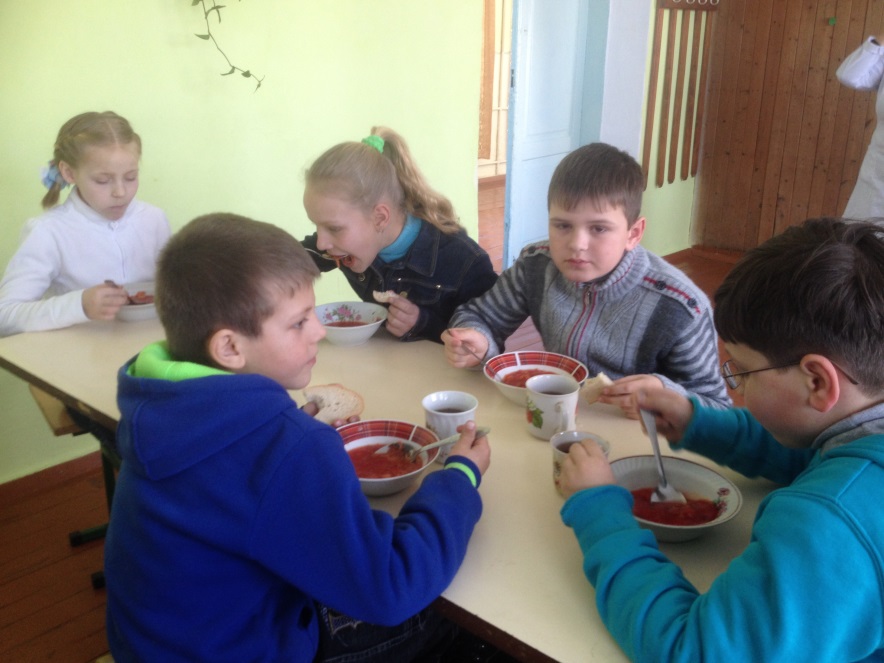 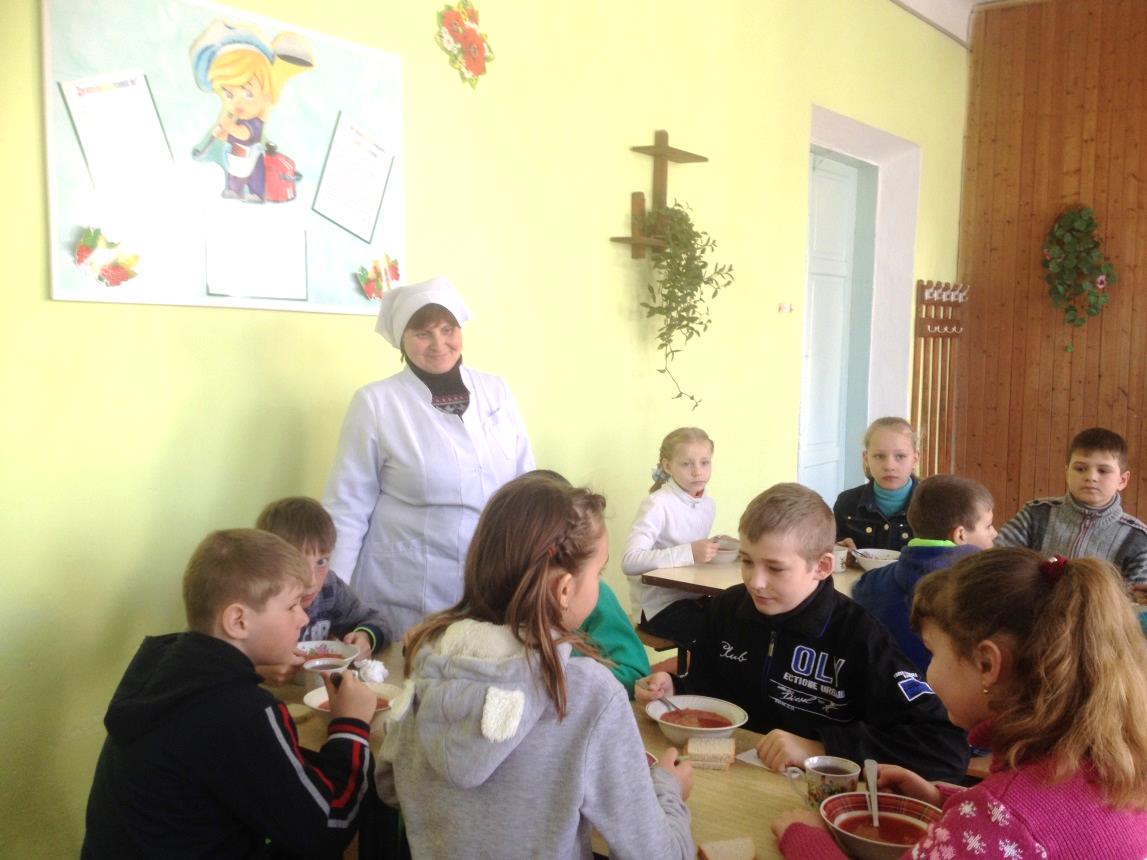 Кухар школи Зубар Л.Є. завжди дбає про калорійність і різноманітність 
дитячого харчування
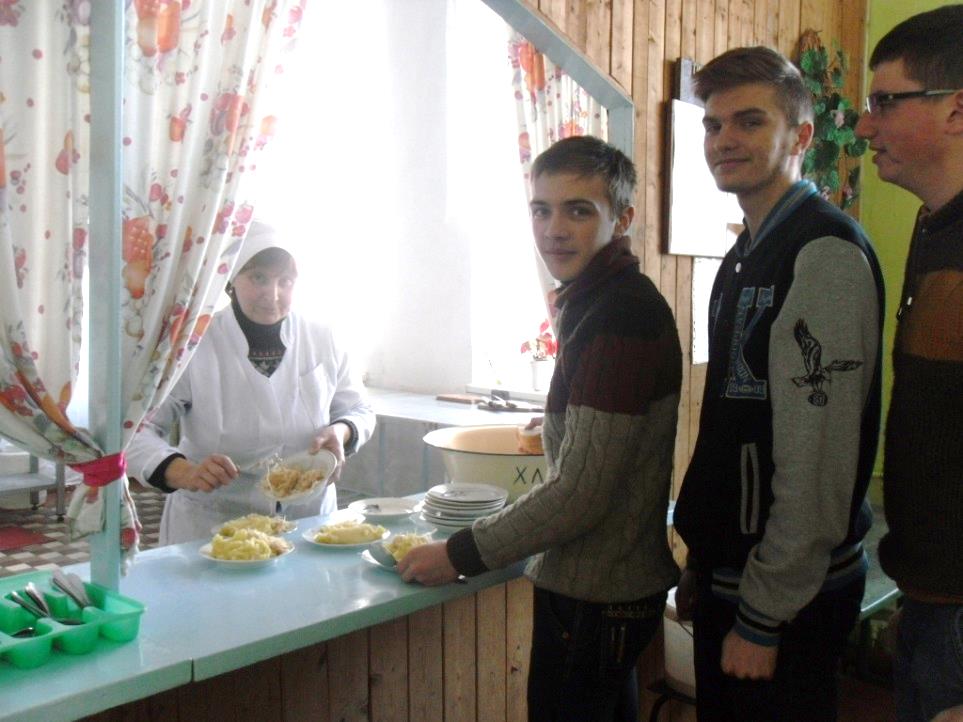 Навчальний  кабінет – творча  лабораторія вчителя  і  учнів
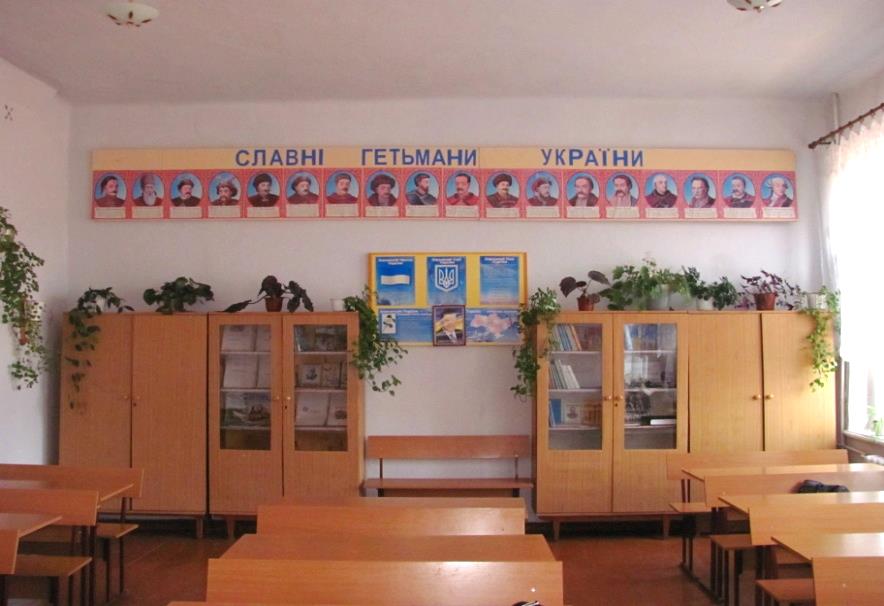 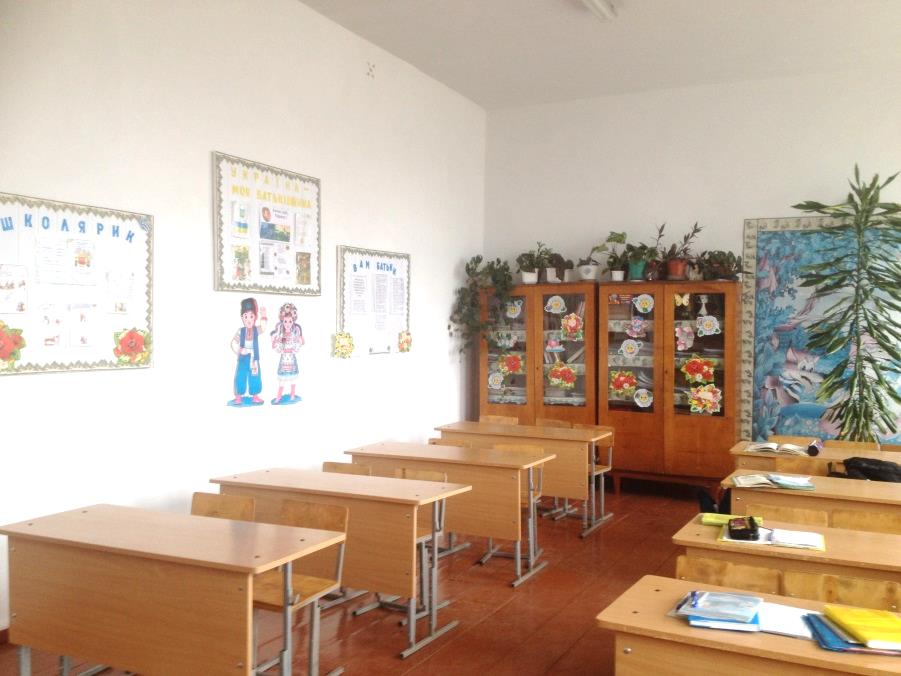 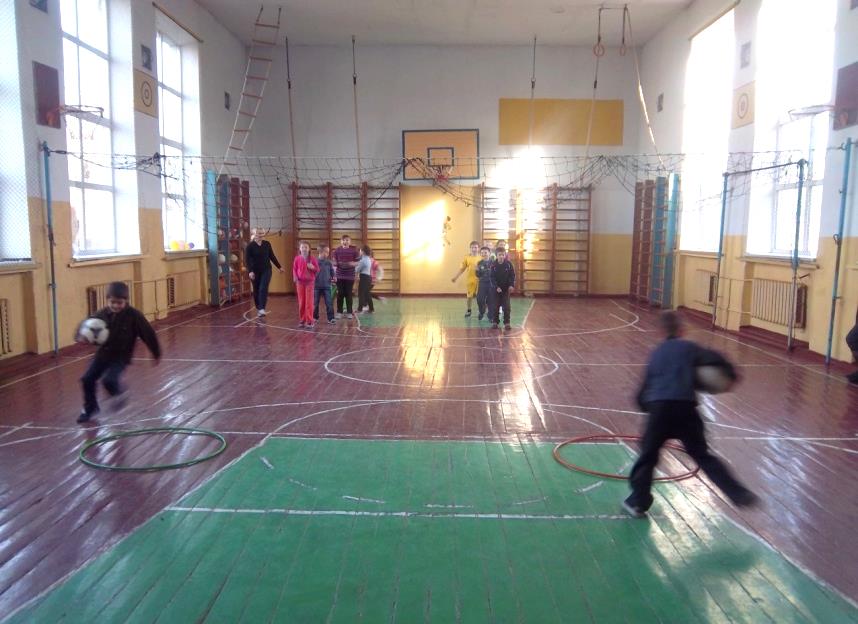 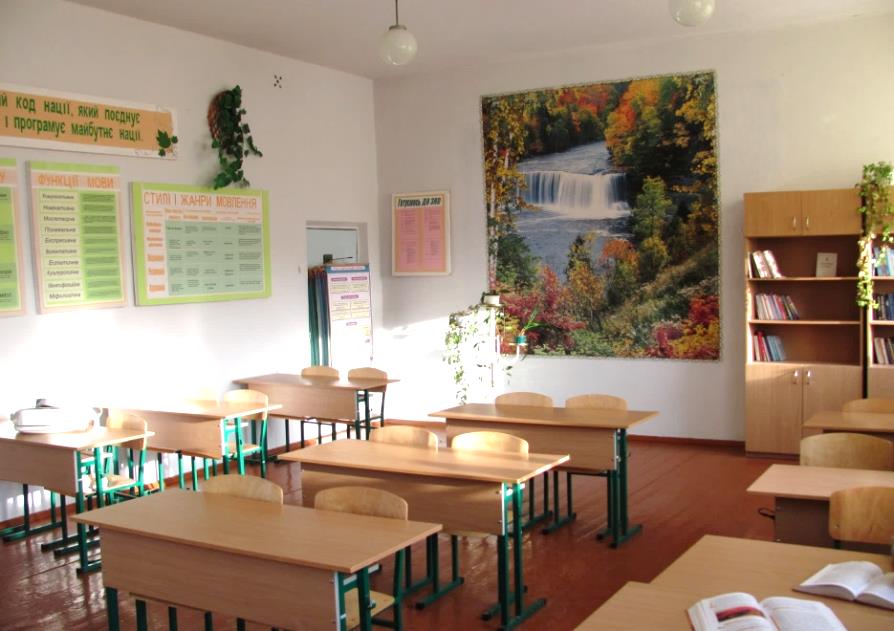 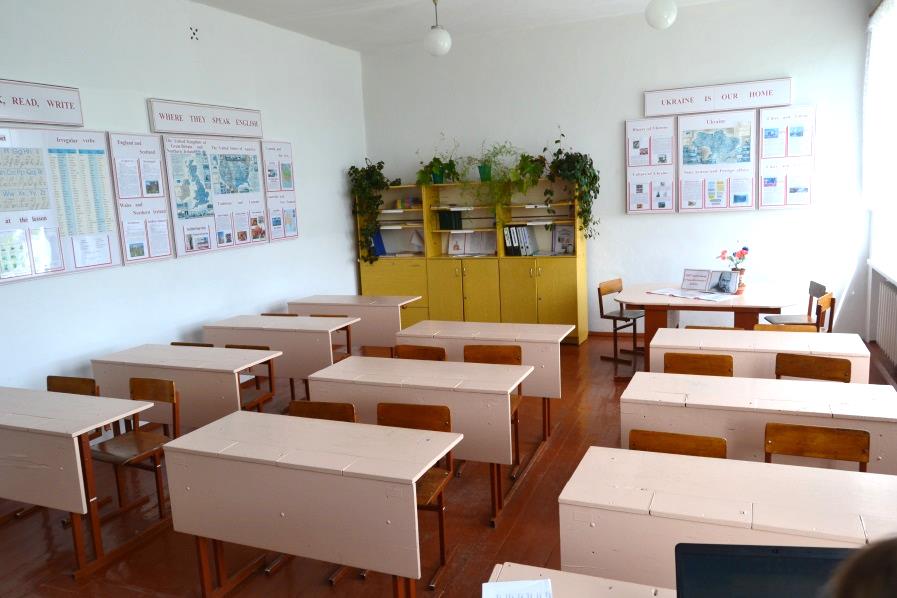 На порядку денному адміністрації школи – питання зміцнення матеріально-технічної бази
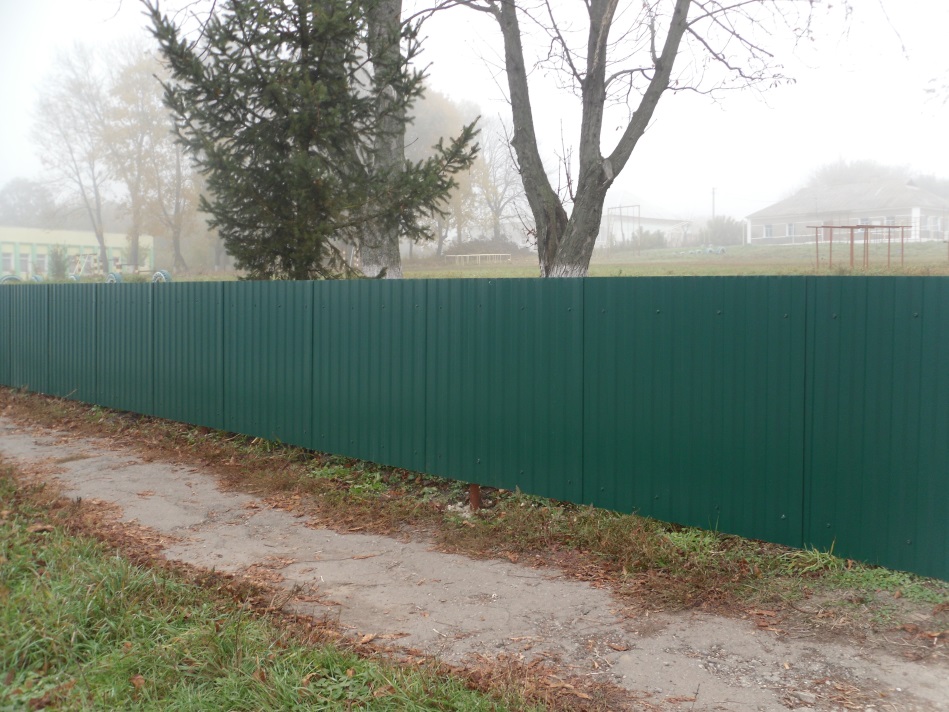 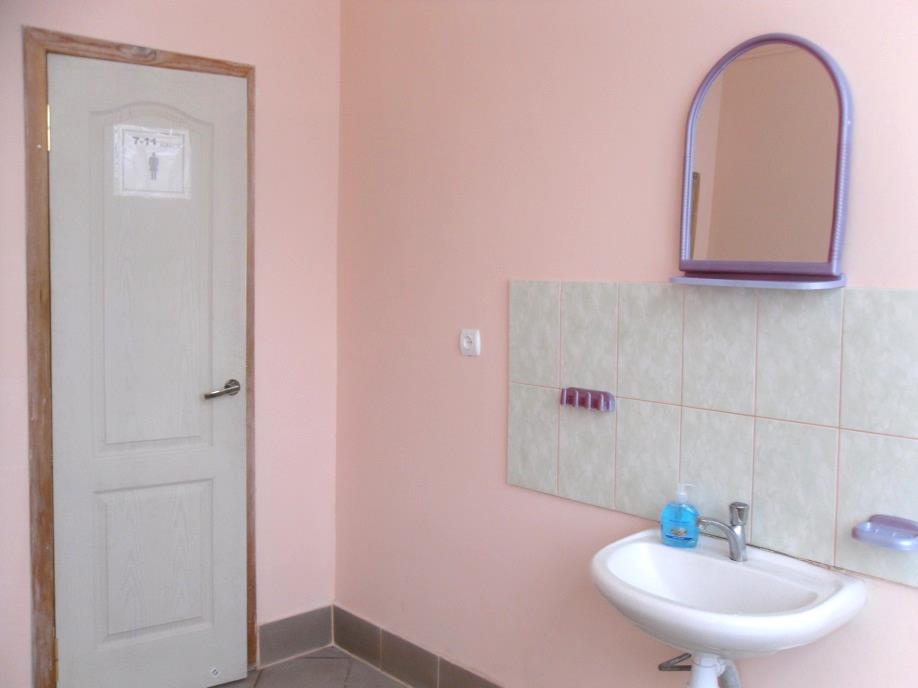 У школі обладнано внутрішні санвузли, встановлено 102 металопластикових вікна і 3 дверей та металеву огорожу навколо шкільної території
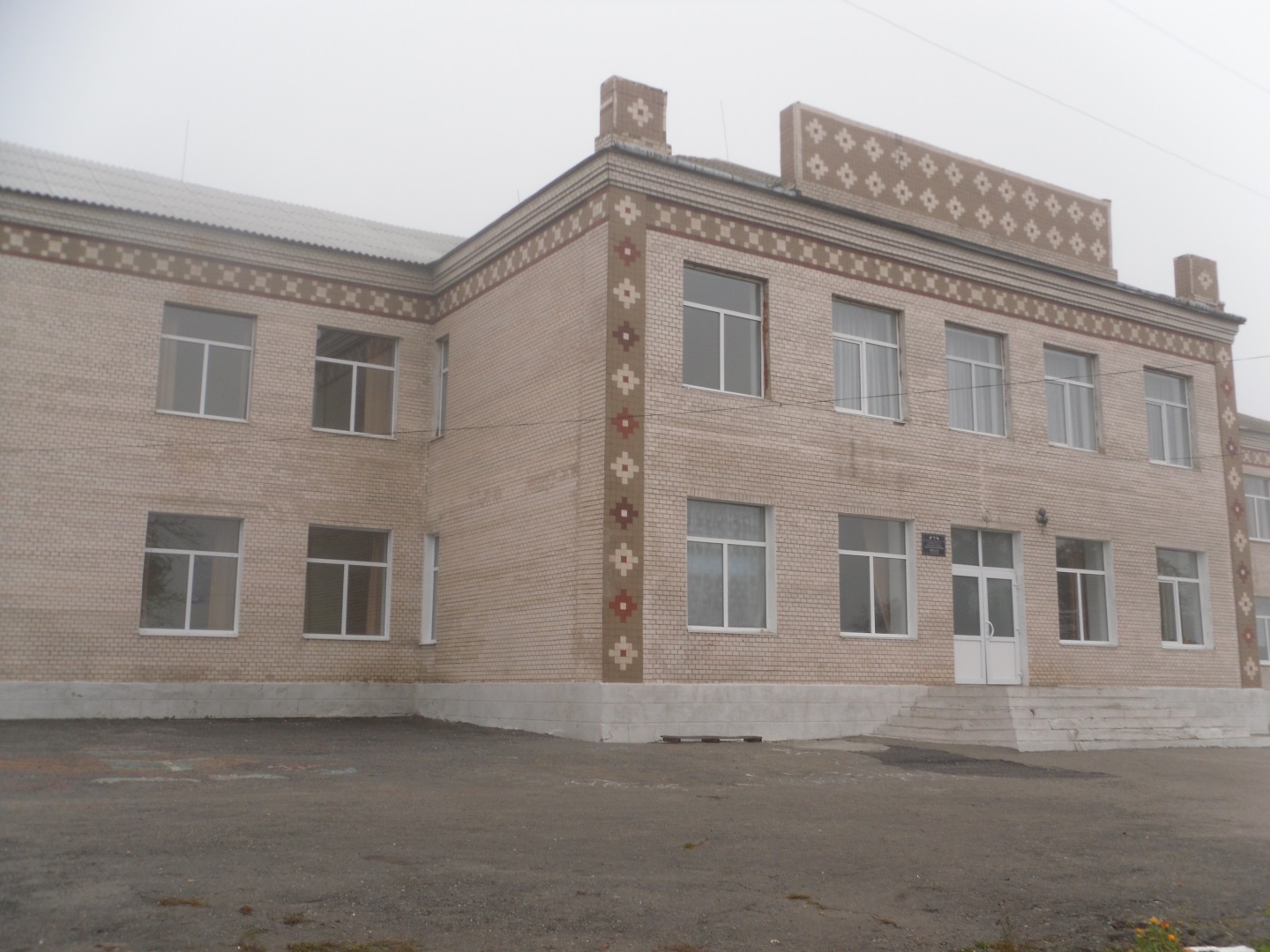 На порядку денному адміністрації школи – питання зміцнення матеріально-технічної бази
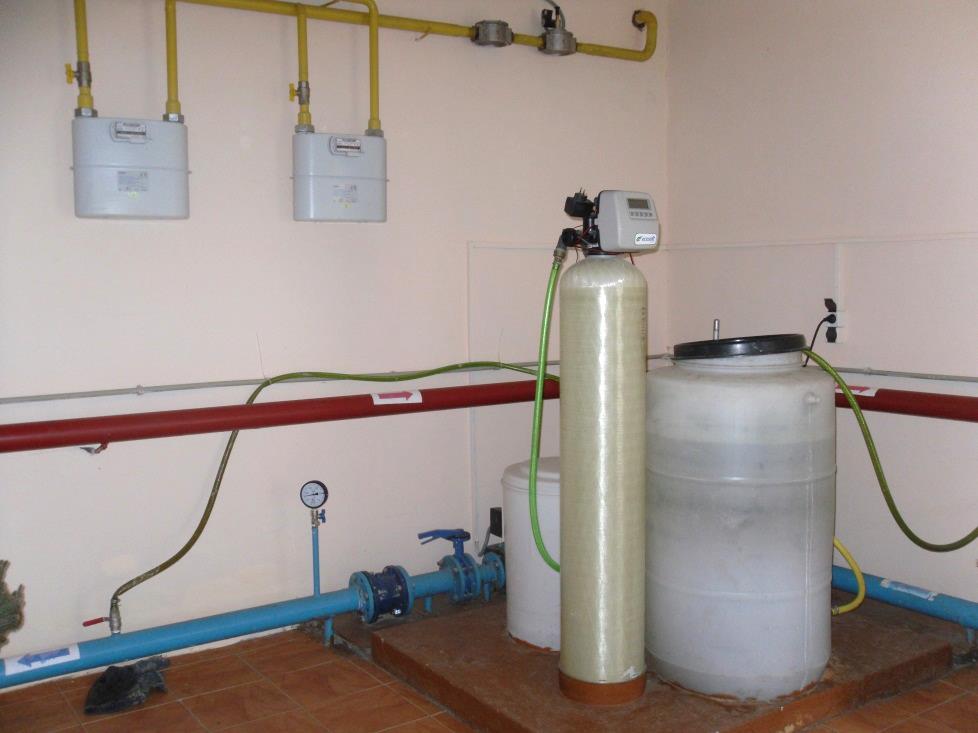 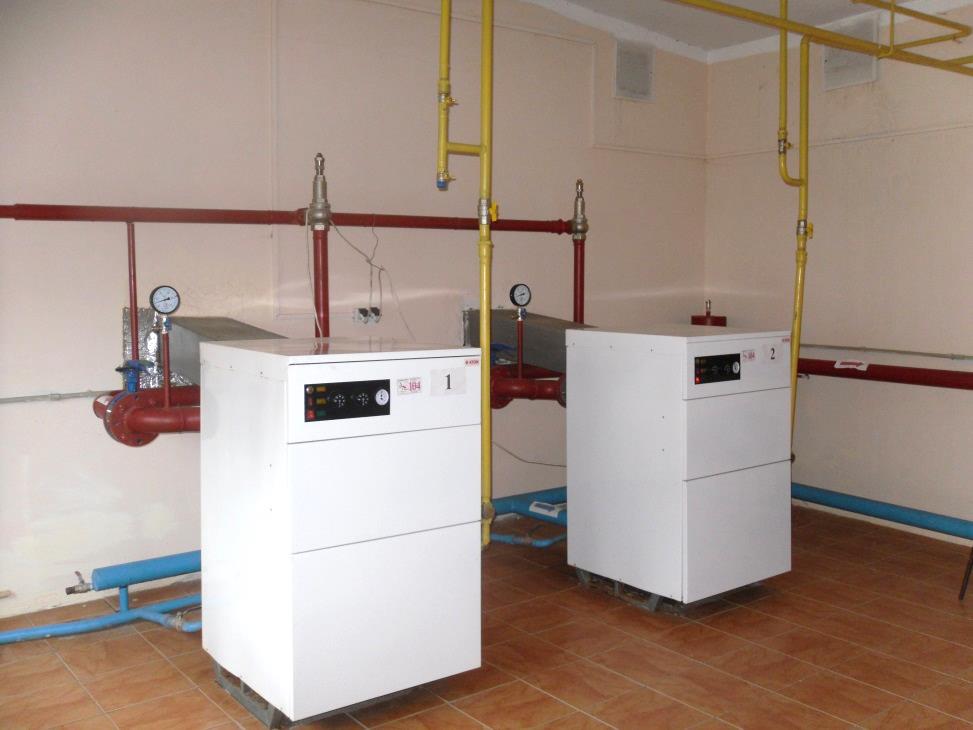 У 2010 році введено в дію газову котельню
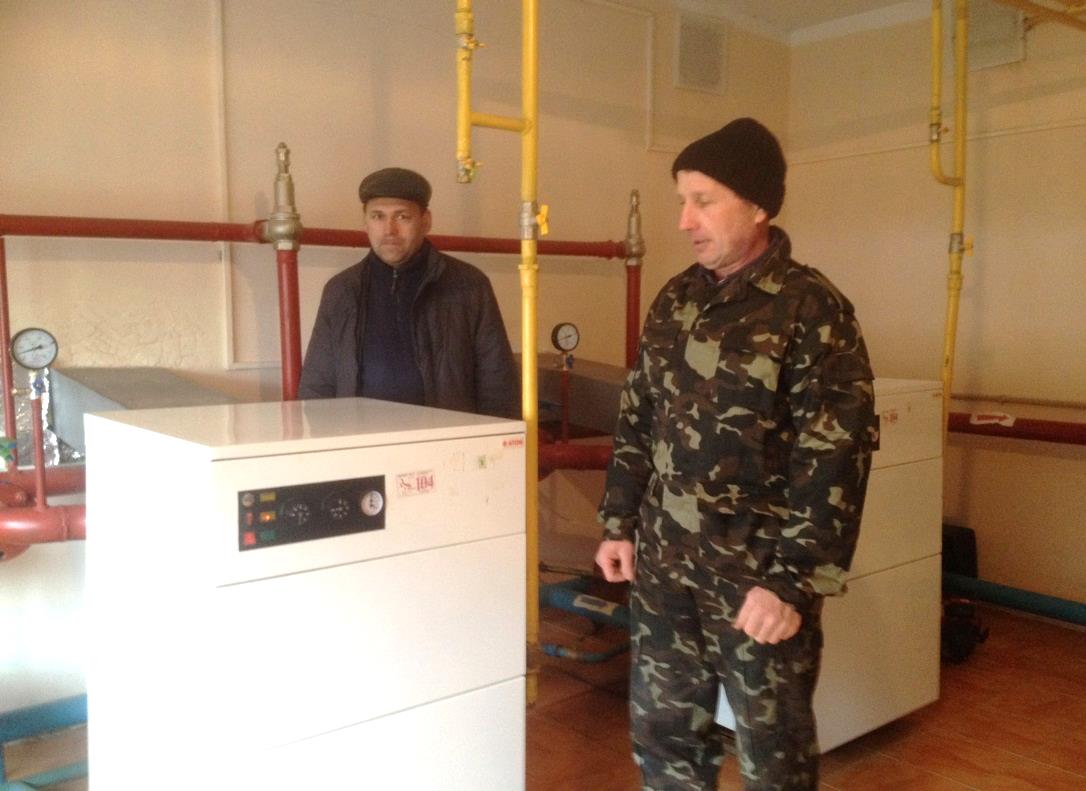